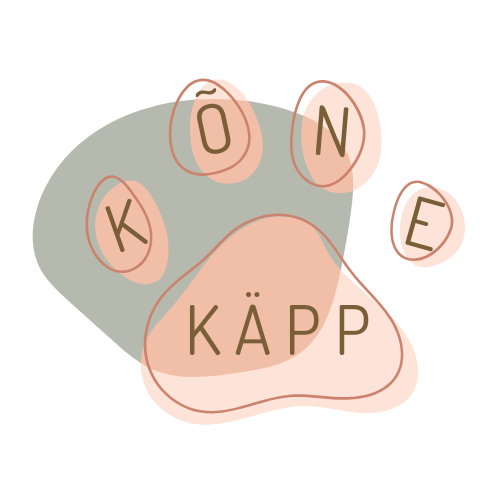 HARGMIK LUGEMINE
1-silbilised sõnad
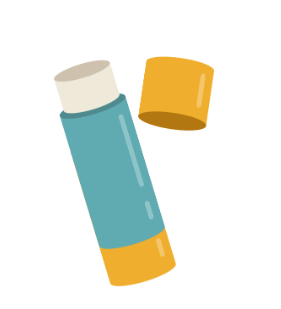 M
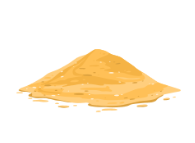 LII
V
S
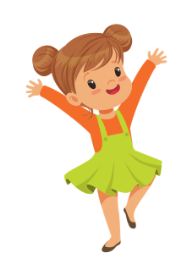 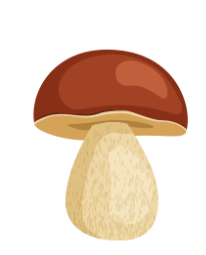 N
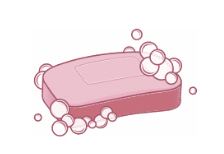 SEE
P
S
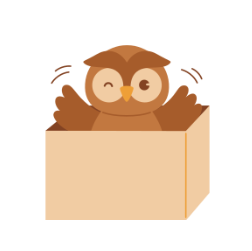 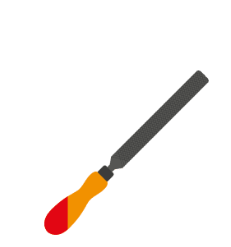 L
VII
S
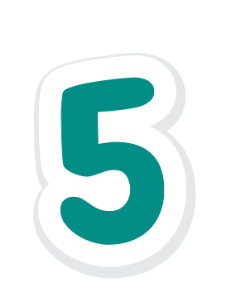 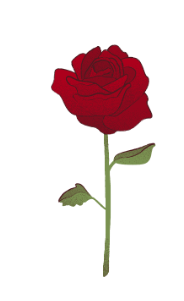 S
ROO
L
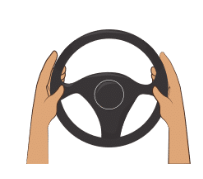 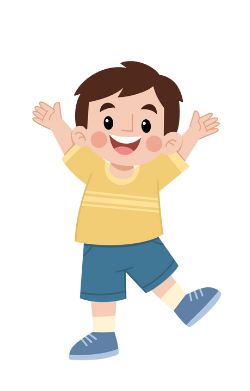 M
SII
L
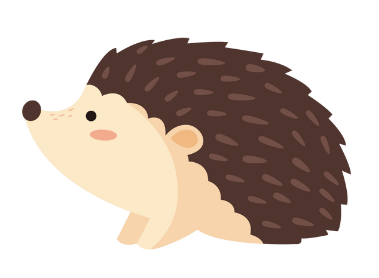 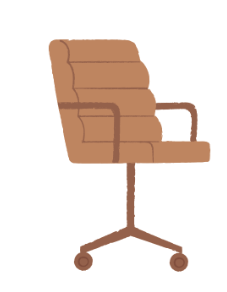 T
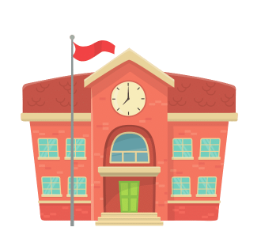 K
OOL
S
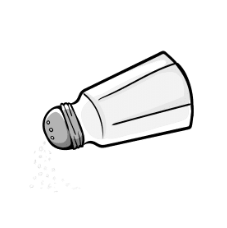 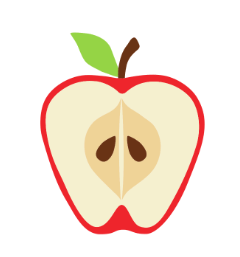 P
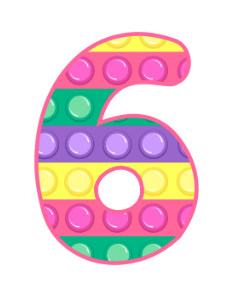 K
UUS
S
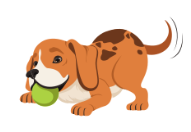 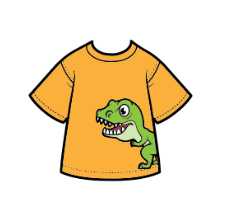 PL
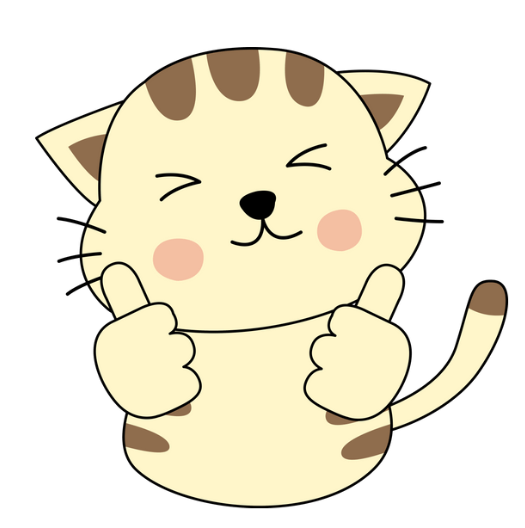 OLID TUBLI!